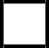 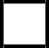 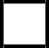 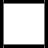 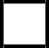 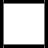 COSF Volley
62 Rue Carnot
69190 Saint-Fons
07 85 59 93 61
PHOTO
Informations personnels à communiquer
:
NOM

Prénom
:
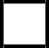 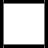 Date de naissance:
J	J
M	M
A	A	A	A
Adresse
:
Ville
Code Postal
:
:
Téléphone domicile :
:
Téléphone de la :
mère
Téléphone du :
père
E-Mail
:
Documents à fournir :
1 photo à coller sur cette page
Autorisation parentale
Décharge de transport Certificat médical OBLIGATOIRE
Date du certificat :
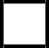 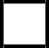 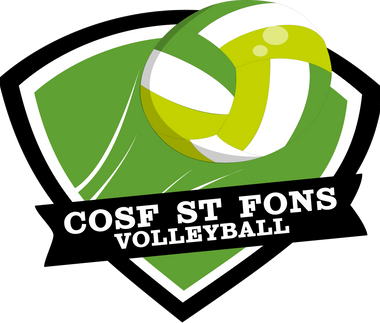 Attestation Respect du matériel
Je soussigné(e), Madame/Monsieur

adhérent(e) ou représentant(e) légal(e) de Mademoiselle/Monsieur

atteste  par  la  présente  avoir  pris  connaissance  de  "règlement intérieur relatif à l'utilisation des équipements sportifs de la ville de Saint-Fons" dont une copie à été mise à disposition lors de mon adhésion au COSF.
Consultable également au siège social, 62 rue Carnot 69190 Saint- Fons ou sur le site internet : www.COSF.fr et dans les enceintes sportives de la ville.
De ce fait, je m'engage à respecter ce dit : "règlement" et dégage la responsabilité du COSF en cas d'incident volontaire ou non de ma part ou de la personne que je représente.
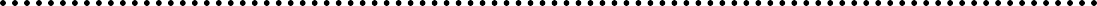 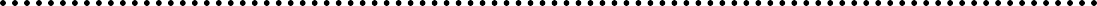 Fait à Saint-Fons, le :
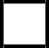 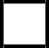 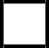 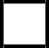 L'adhérent(e)
Le responsable légal
Le président général :
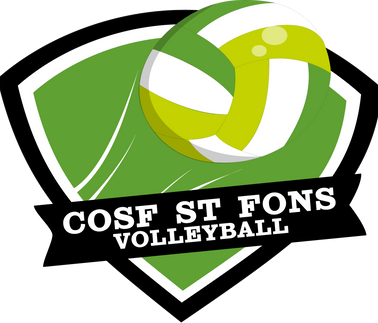 Inscription 2023/2024
Masculin
Féminin
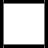 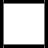 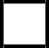 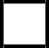 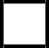 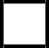 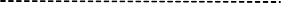 M13
M7
M11
M15	M17	M21	Senior	Loisir
M9
Elite
TARIFS (adhésion + maillot)
REDUCTIONS	

City PASS : - 35 € Carte Région : - 30 € Pass Sport : - 50 €
Baby (M7/M9/M11) : 150€
M13/M15/M18 :	  200€
- 50% sur le 3ème enfant en catégories (de M7 à M11)
M21/Séniors           250 €
Carte Passion n° : Carte Région n° : Pass Sport n° :
Compét Lib            150 €
Loisirs : 		  100 €
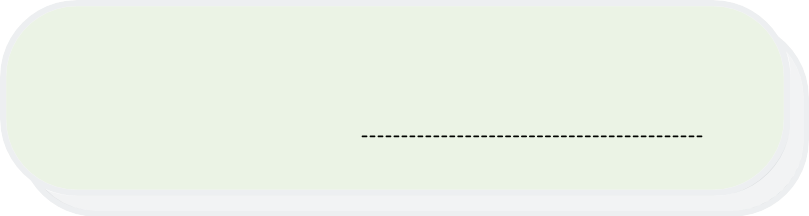 €
TOTAL :
REGLEMENT
€
€
Espèce
Chèque(s)
ANCV (Coupon Sport)
N°
Date
J
J
M
M
A
A
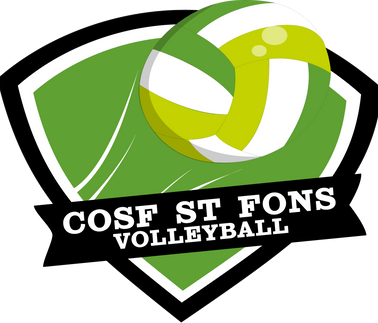 Dans quelle catégorie je suis ?
Le chiffre ? C'est ton âge !
Le "M" signifie : MOINS
ET
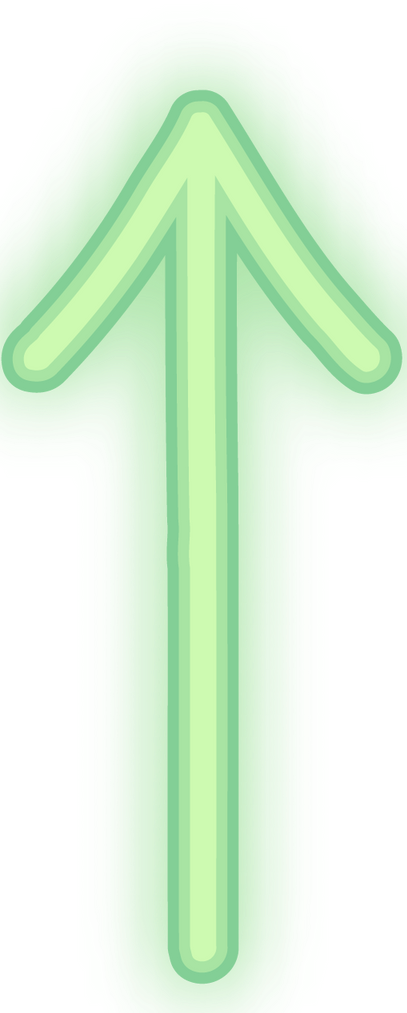 Senior (années de naissance)
2002 et avant
M21 (années de naissance)
2003 à 2005
M18 (années de naissance)
2006 à 2008
M15 (années de naissance)
2009 - 2010
M13 (années de naissance)
2011 - 2012
M11 (années de naissance)
2013 - 2014
M9 (années de naissance)
2015 - 2016
M7 (années de naissance)
2017 - 2018
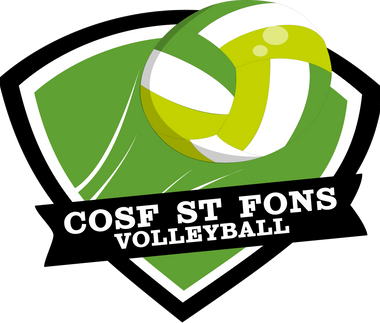 Autorisation parentale (obligatoire pour les licenciés de moins de 18 ans )
Nom de l'enfant ……………………………………… Prénom………………………………………………................. Sport pratiqué…………………………………………  Date de naissance………………………………............... Adresse………………………………………………………………………………………………………………….................... Code postal……………………………Ville…………………………………………Tel………………………….................. Nous soussignés………………………………………père/mère/tuteur légal (rayez les mentions inutiles) responsable de l'enfant (Nom,Prénom) ……………………………………………………………………………………
autorisons notre enfant à pratiquer le volleyball au club omnisports de Saint-Fons, à suivre les entraînements et à participer aux compétitions, tournois, stages et toutes rencontres organisées par la section volley du COSF ainsi que toutes les manifestations extérieures.

J’autorise également, si nécessaire, son simple surclassement.

Nous autorisons les responsables du COSF à prendre toutes les mesures nécessitées par l'état de santé de notre enfant, notamment à l'occasion de tout accident pouvant survenir au cours des activités. En conséquence, leur donnons mandat pour consulter le cas échéant, un médecin de leur choix et suivant l'avis médical, pour faire transporter notre enfant, en cas d'urgence, dans un établissement hospitalier, pour faire pratiquer les interventions d'urgence éventuellement sous anesthésie générale.

Nous nous engageons à payer notre quote-part des frais médicaux, d'hospitalisation et d'opérations éventuelles. Nous demandons à être avisés de ces décision dans les meilleurs délais à notre domicile ou sur notre lieu de travail

Téléphone domicile………………………………….........Portable mère………………………………………………… Téléphone travail………………………………………………Portable père………………………………………………….
Signature
Pour décharge , le
Nous autorisons les responsables du COSF à photographier ou à filmer notre enfant pour une diffusion sur le site internet duCOSF dans les cas suivants : photos ou films des équipes, des matchs, des manifestations festives.

Mention Lu et approuvé et signature :
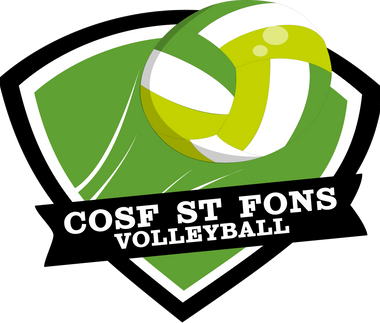 Décharge pour le transport
Nous soussignés, ………………………………………………………………………………………………………

Agissant en qualité de père/mère ou tuteur légal de l'enfant
……………………………………………………………………………………………………………….

Né(e) le……………………………………………………………………………………………………………………….

du domicile vers le lieu d'entraînement ou vers le point de rendez-vous pour un départ en compétition :

Si mon enfant est accompagné
Je décharge de toute responsabilité le COSF tant que je n'ai pas placé personnellement mon enfant sous la surveillance directe de son entraîneur, au début de la séance.
        
        Si mon enfant n'est pas accompagné
Je décharge de toute responsabilité le COSF tant que mon enfant ne s'est pas placé personnellement sous la surveillance directe de son entraîneur au début de la séance

du lieu d'entraînementau ou point de retour d'une compétition vers le domicile :
     Si mon enfant n'est pas accompagné
J'autorise mon enfant à l'issue de sa séance ainsi qu’au retour des rencontres de championnat auxquelx il participe avec le COSF à rejoindre notre domicile par ses propres moyens sans que la responsabilité du COSF puisse être engagée.
J’atteste avoir le plein exercice de l'autorité parentale à l'égard de cet enfant
Date et lieu : ………………………………………………………………………………………………………………

Merci de recopier la mention suivante
« Lu et approuvé, bon pour décharges de transport »
Signature